9.HAFTA
BÖLÜM 4
petrokimyasallar
KİM228 PETRNOL ÜRÜNLERİ KİMYASI DERS NOTLARI/DOÇ.DR. KAMRAN POLAT ANKARA ÜNİV., FEN FAK., KİMYA BÖL.,
22.10.2018
1
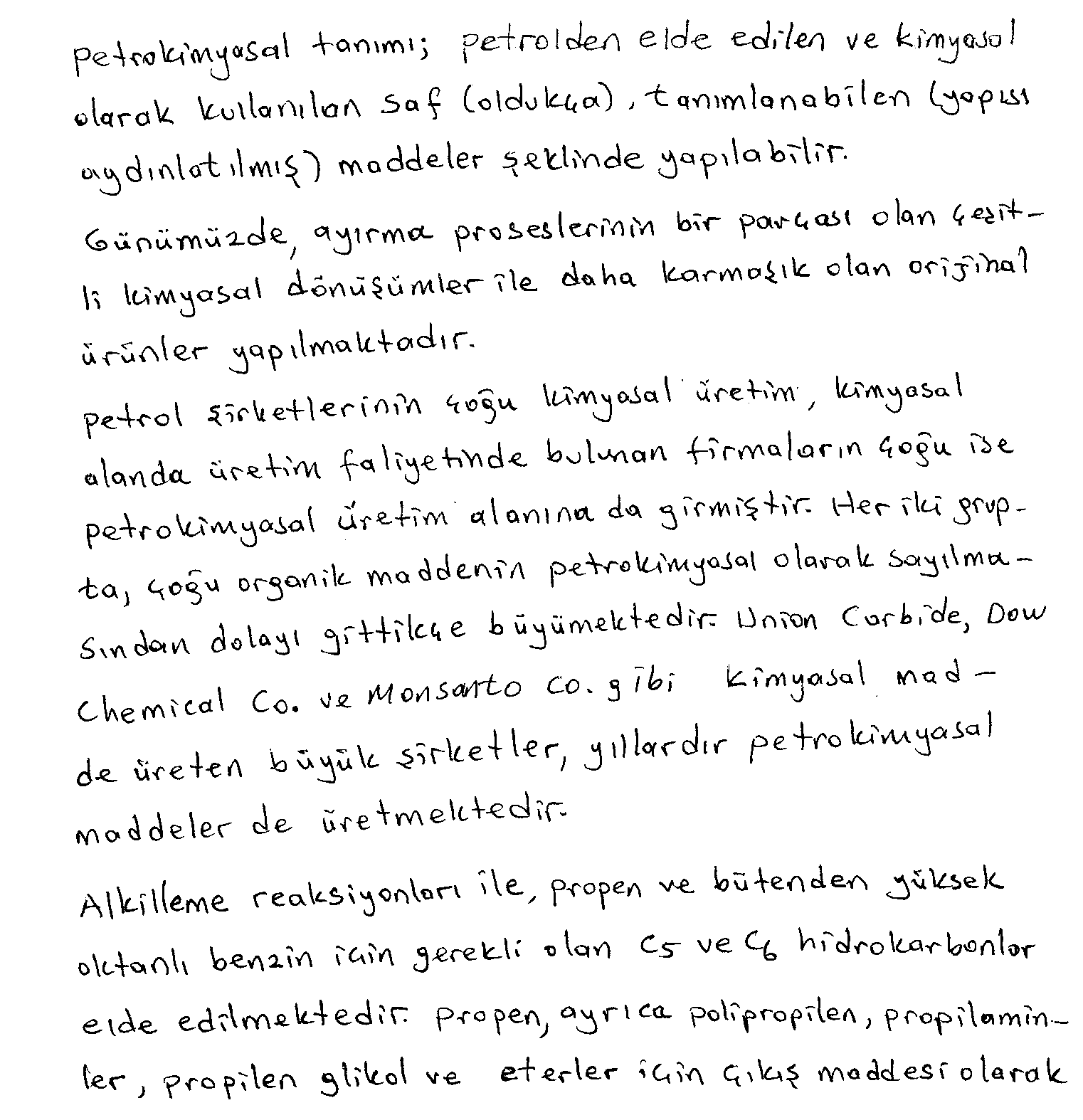 KİM228 PETRNOL ÜRÜNLERİ KİMYASI DERS NOTLARI/DOÇ.DR. KAMRAN POLAT ANKARA ÜNİV., FEN FAK., KİMYA BÖL.,
22.10.2018
2
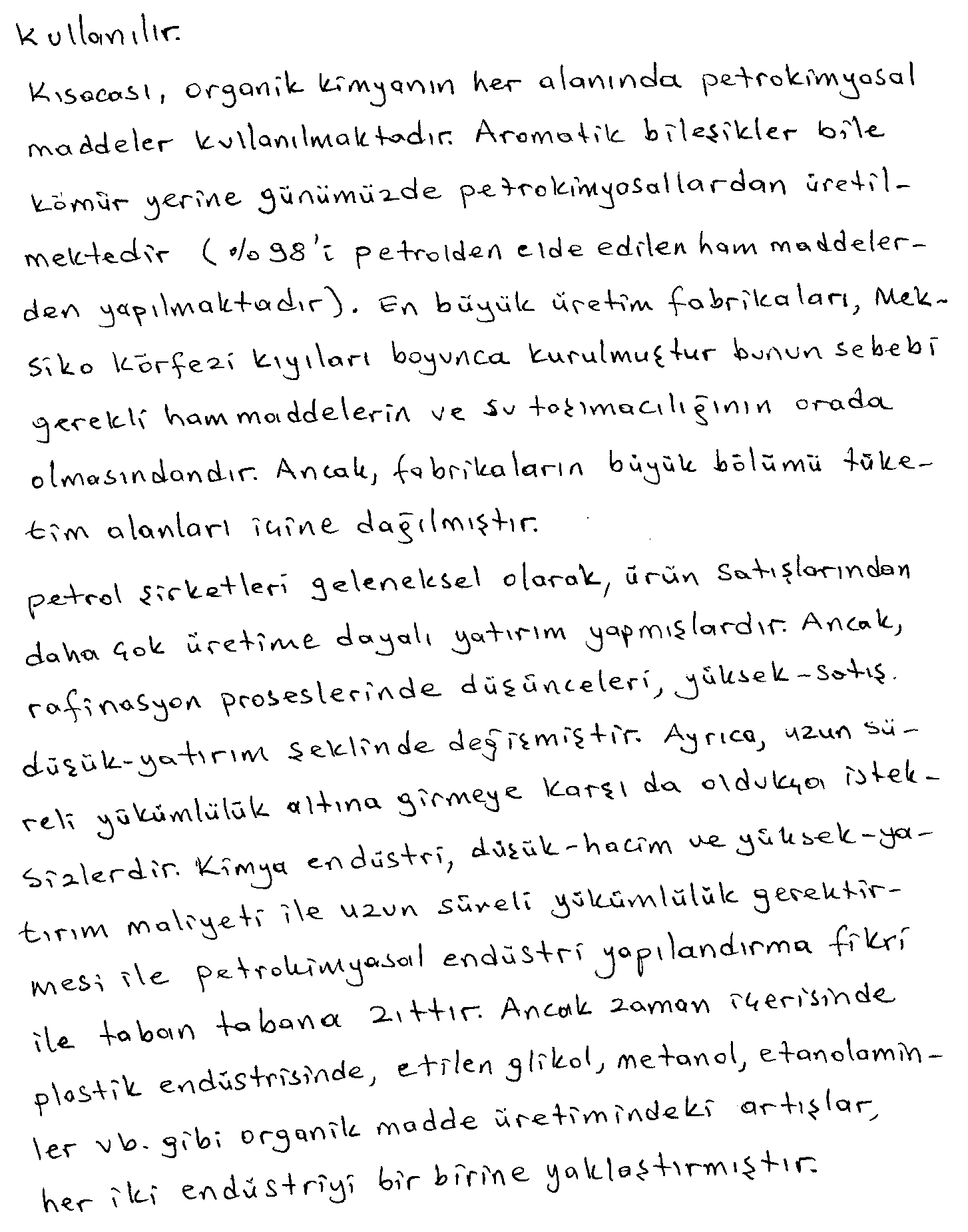 KİM228 PETRNOL ÜRÜNLERİ KİMYASI DERS NOTLARI/DOÇ.DR. KAMRAN POLAT ANKARA ÜNİV., FEN FAK., KİMYA BÖL.,
22.10.2018
3
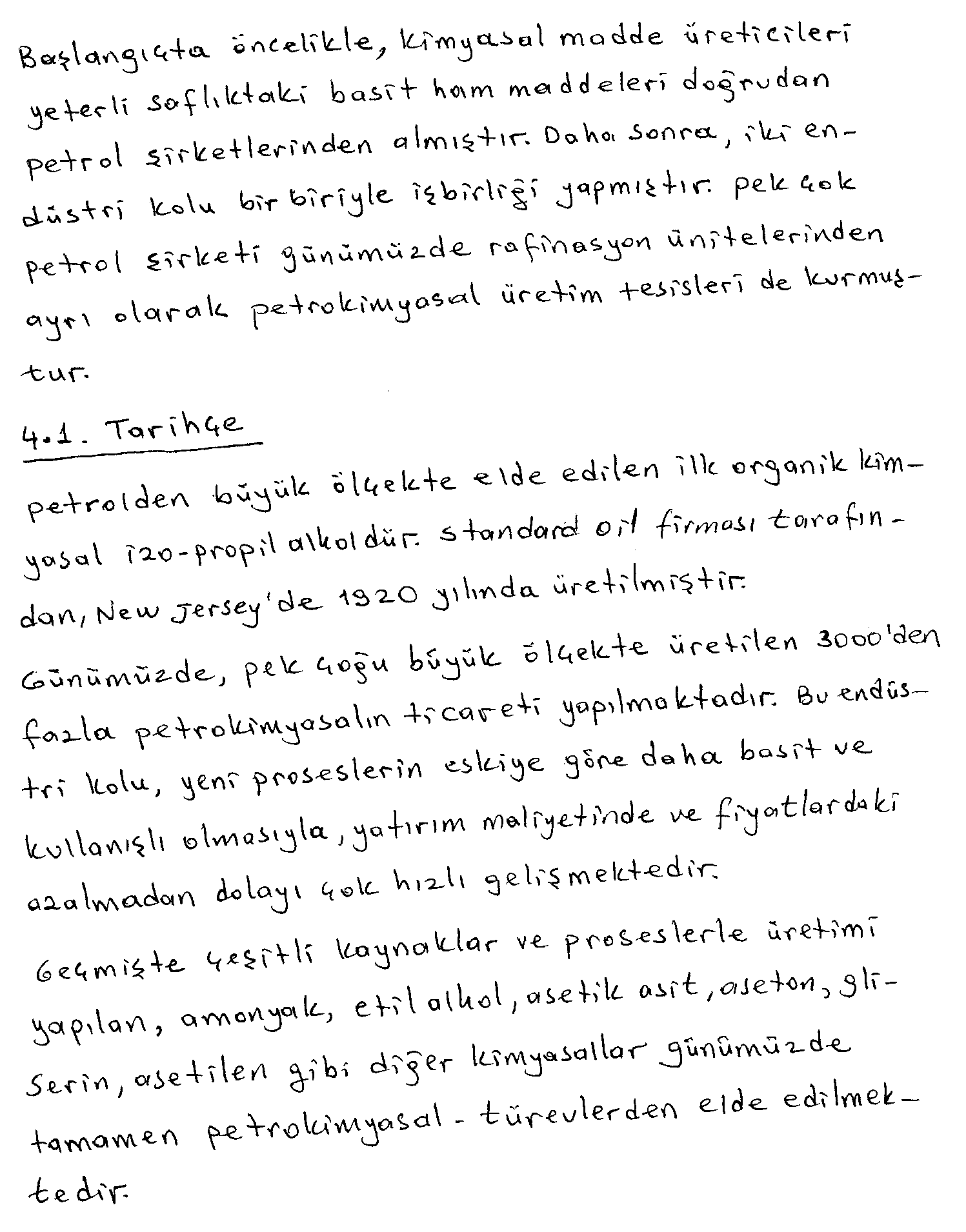 KİM228 PETRNOL ÜRÜNLERİ KİMYASI DERS NOTLARI/DOÇ.DR. KAMRAN POLAT ANKARA ÜNİV., FEN FAK., KİMYA BÖL.,
22.10.2018
4
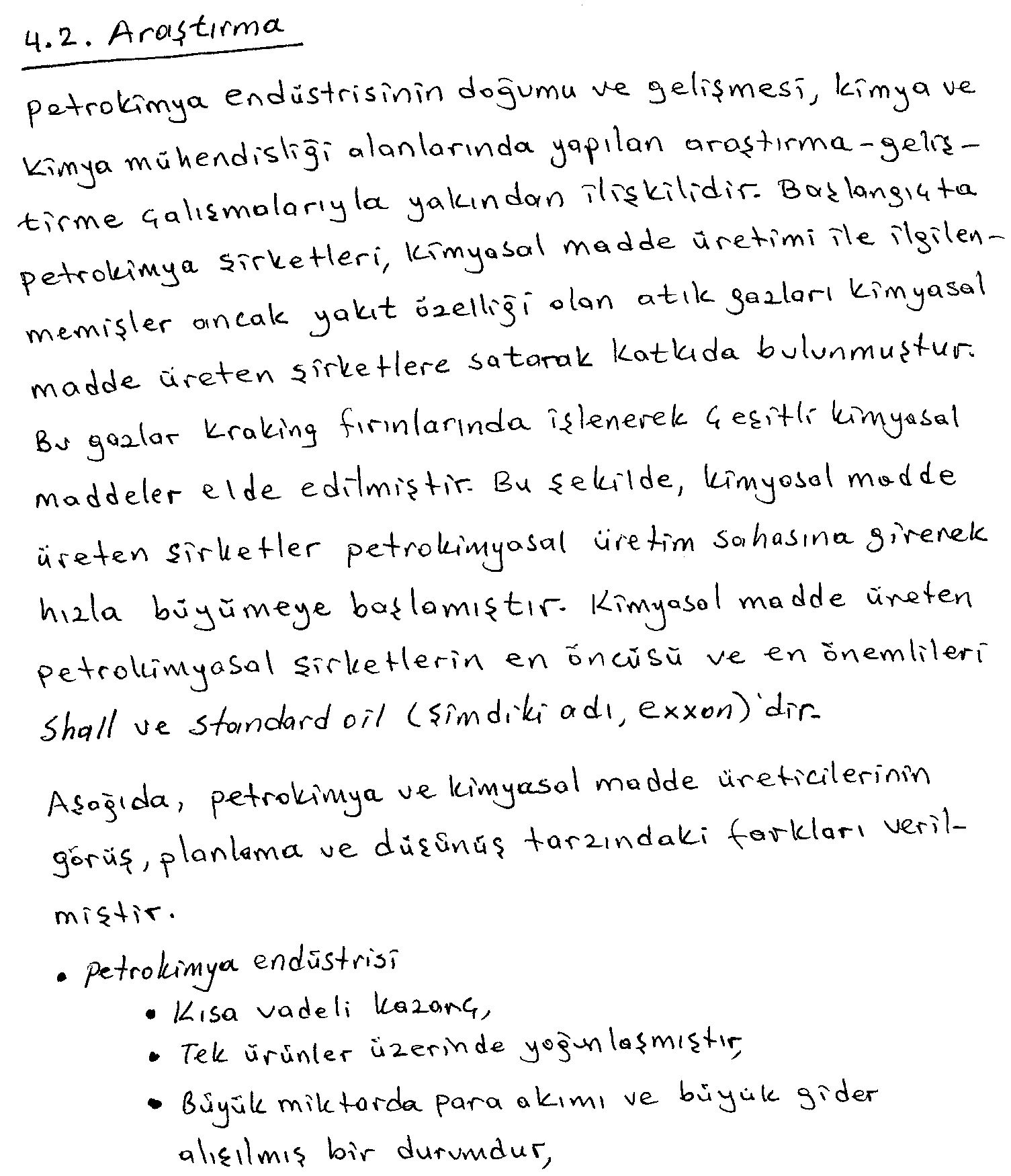 KİM228 PETRNOL ÜRÜNLERİ KİMYASI DERS NOTLARI/DOÇ.DR. KAMRAN POLAT ANKARA ÜNİV., FEN FAK., KİMYA BÖL.,
22.10.2018
5
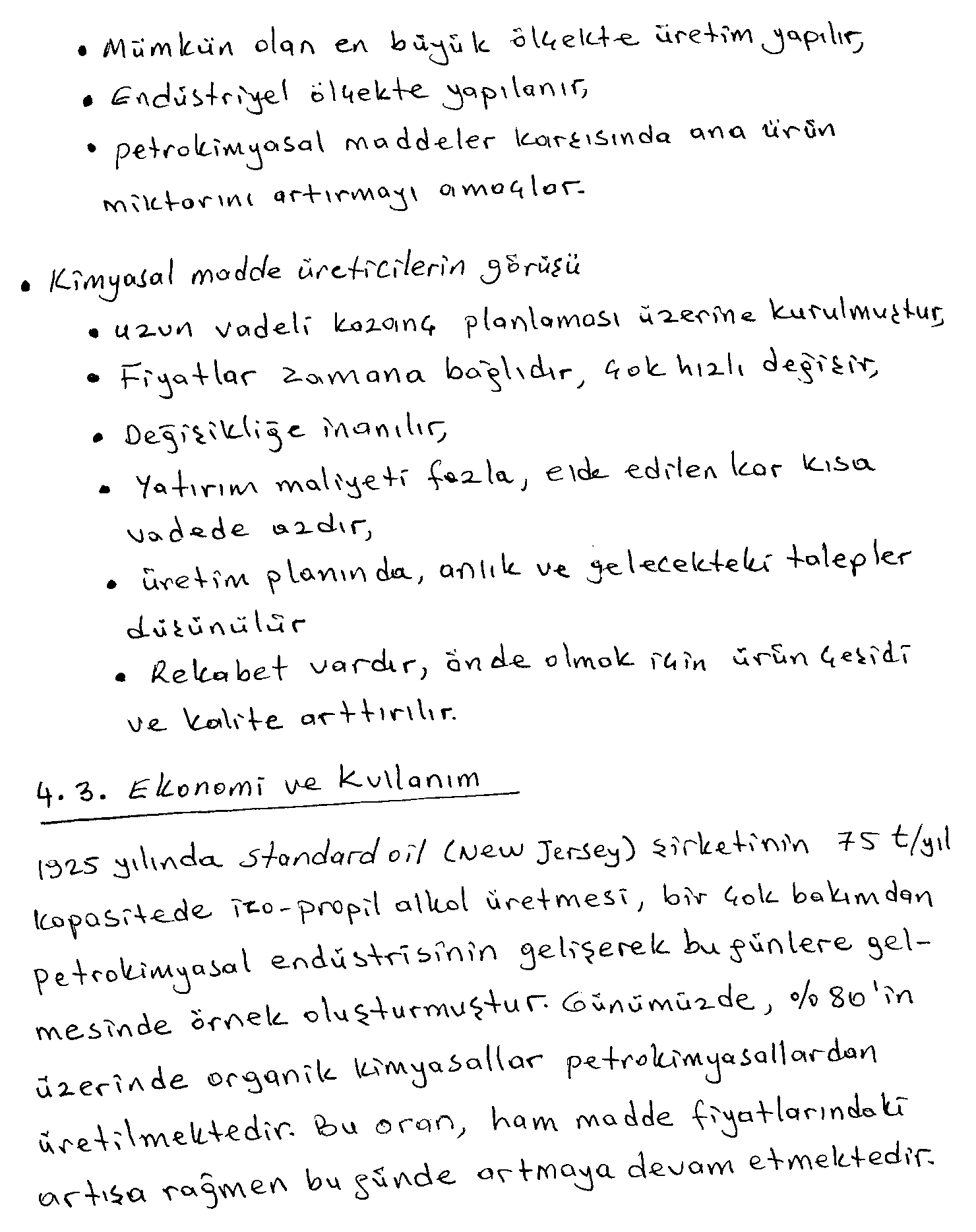 KİM228 PETRNOL ÜRÜNLERİ KİMYASI DERS NOTLARI/DOÇ.DR. KAMRAN POLAT ANKARA ÜNİV., FEN FAK., KİMYA BÖL.,
22.10.2018
6
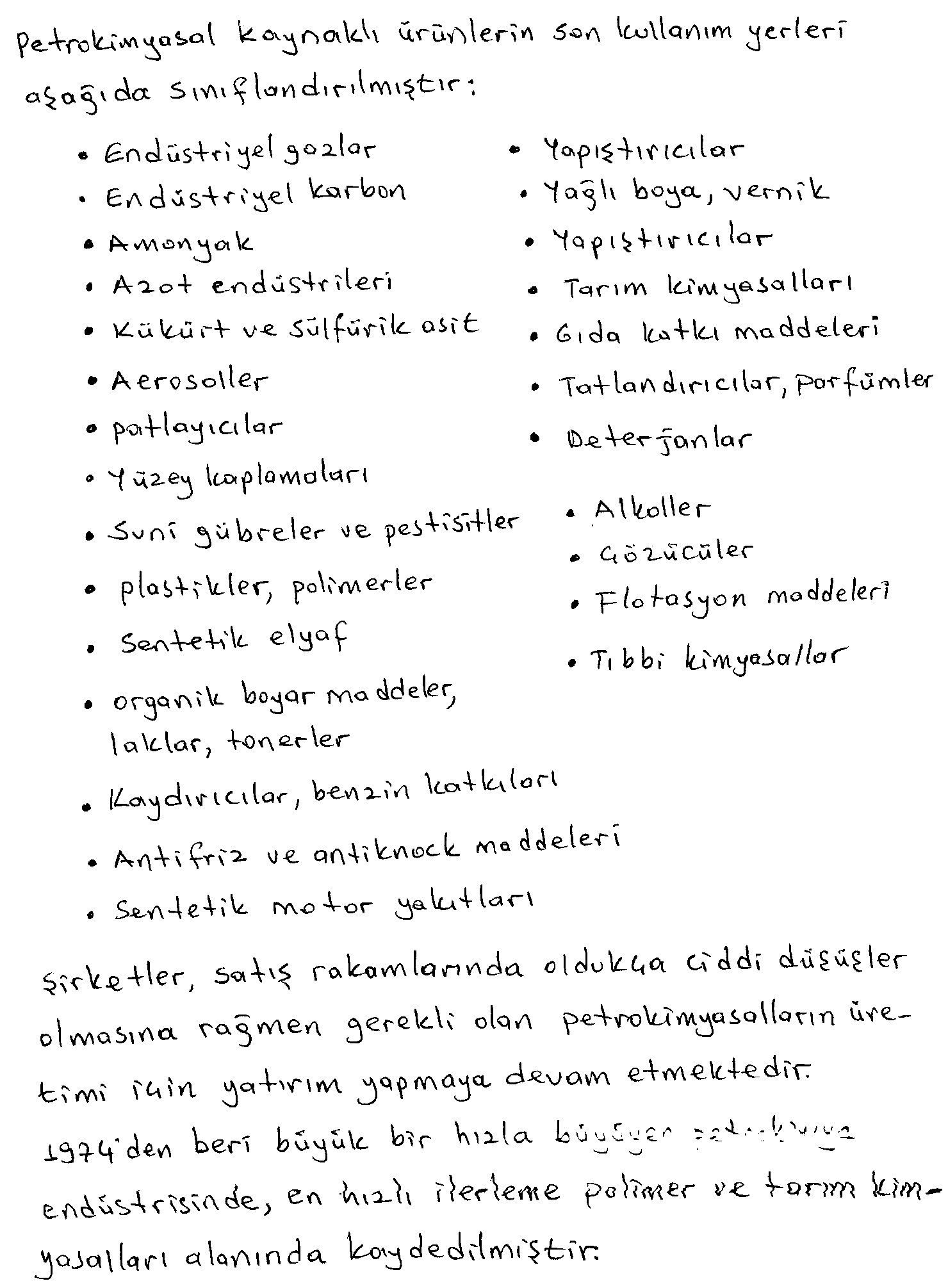 KİM228 PETRNOL ÜRÜNLERİ KİMYASI DERS NOTLARI/DOÇ.DR. KAMRAN POLAT ANKARA ÜNİV., FEN FAK., KİMYA BÖL.,
22.10.2018
7
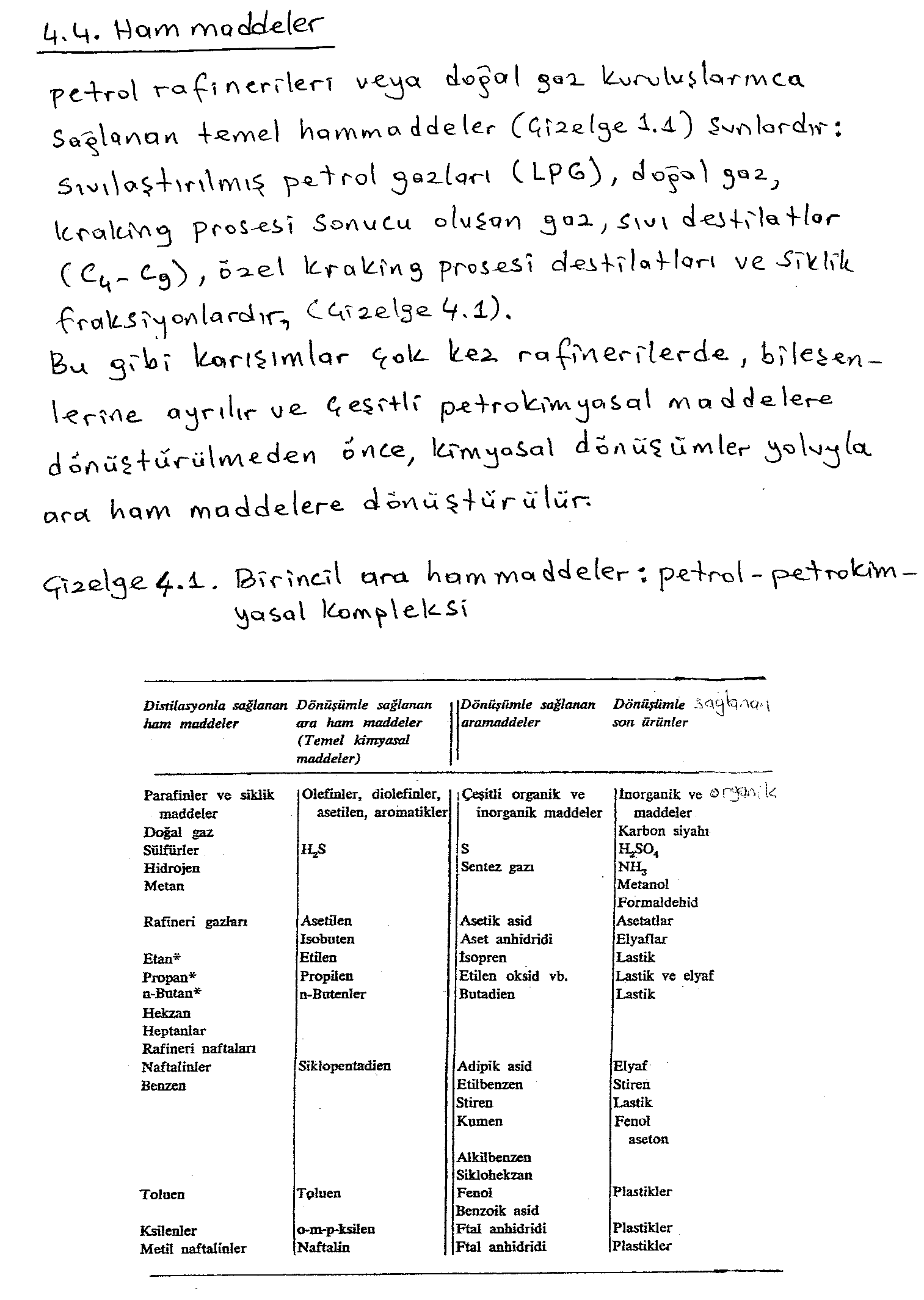 KİM228 PETRNOL ÜRÜNLERİ KİMYASI DERS NOTLARI/DOÇ.DR. KAMRAN POLAT ANKARA ÜNİV., FEN FAK., KİMYA BÖL.,
22.10.2018
8
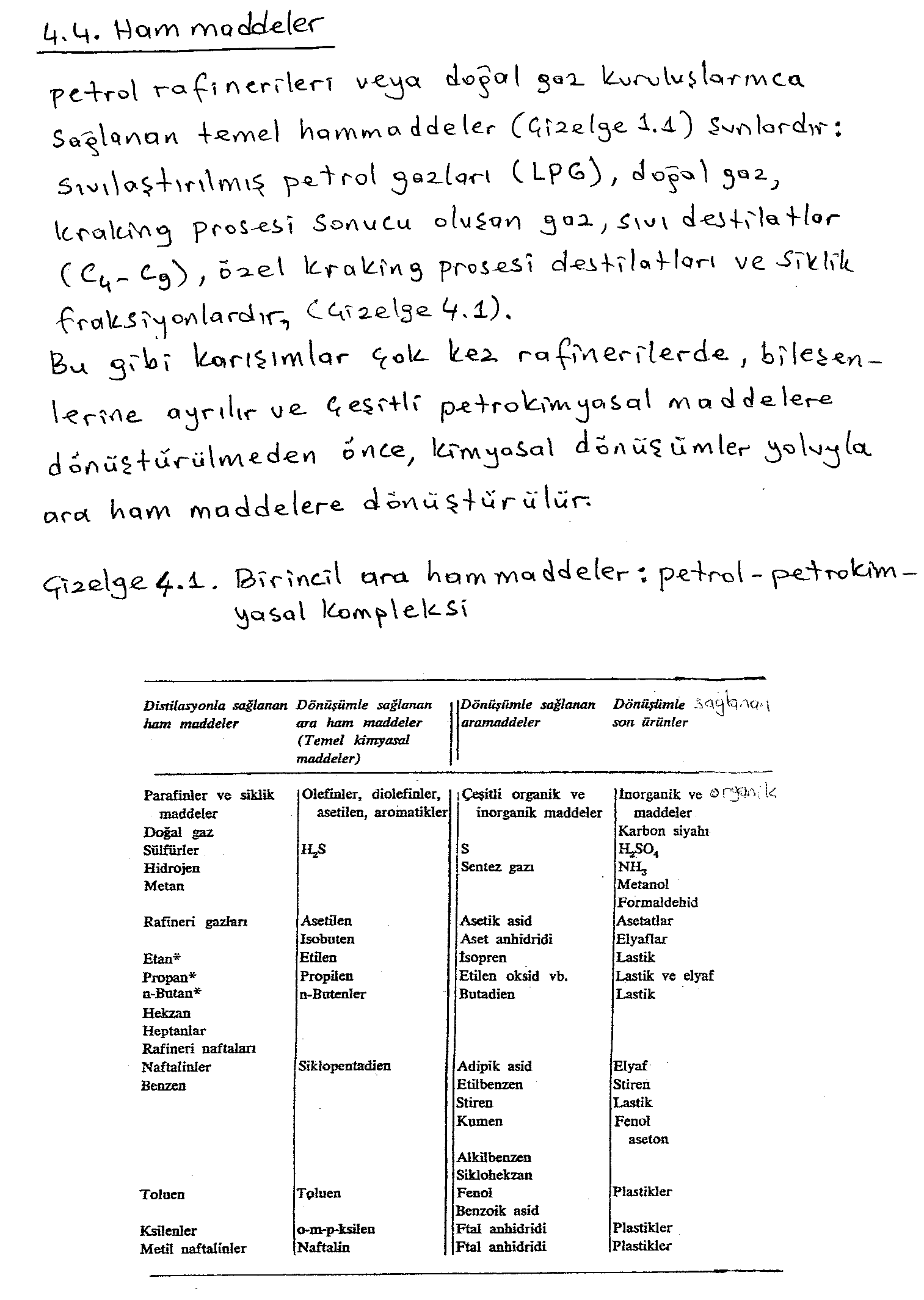 KİM228 PETRNOL ÜRÜNLERİ KİMYASI DERS NOTLARI/DOÇ.DR. KAMRAN POLAT ANKARA ÜNİV., FEN FAK., KİMYA BÖL.,
22.10.2018
9
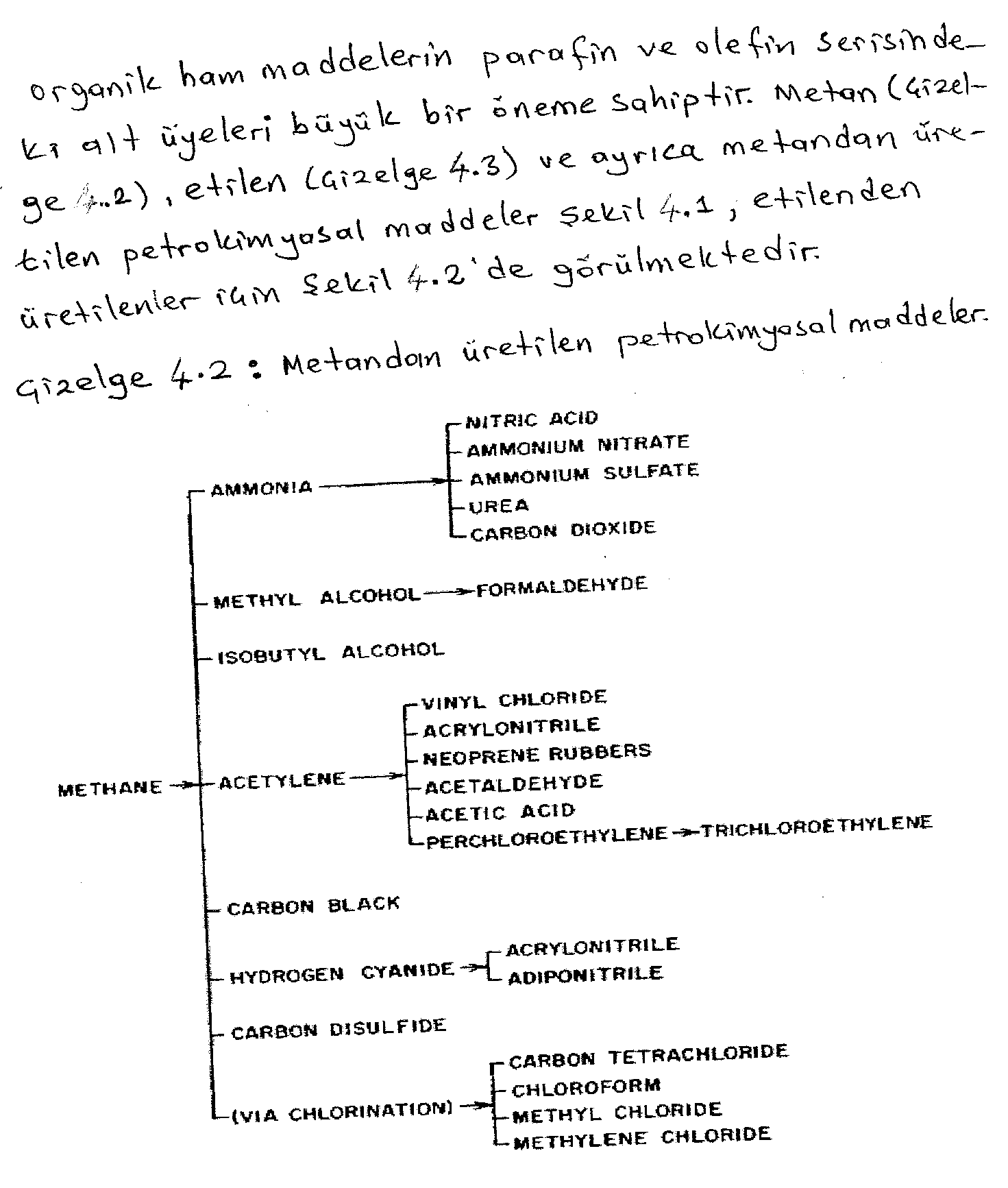 KİM228 PETRNOL ÜRÜNLERİ KİMYASI DERS NOTLARI/DOÇ.DR. KAMRAN POLAT ANKARA ÜNİV., FEN FAK., KİMYA BÖL.,
22.10.2018
10
Çizelge 4.2. Metandan üretilen petrokimyasal maddeler
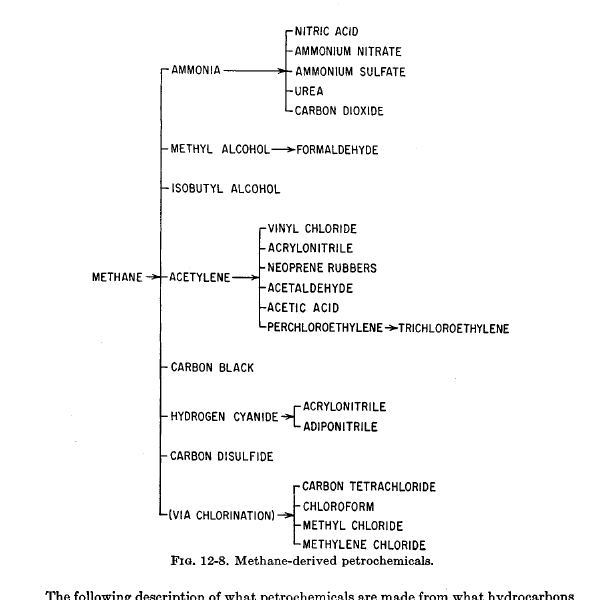 KİM228 PETRNOL ÜRÜNLERİ KİMYASI DERS NOTLARI/DOÇ.DR. KAMRAN POLAT ANKARA ÜNİV., FEN FAK., KİMYA BÖL.,
22.10.2018
11
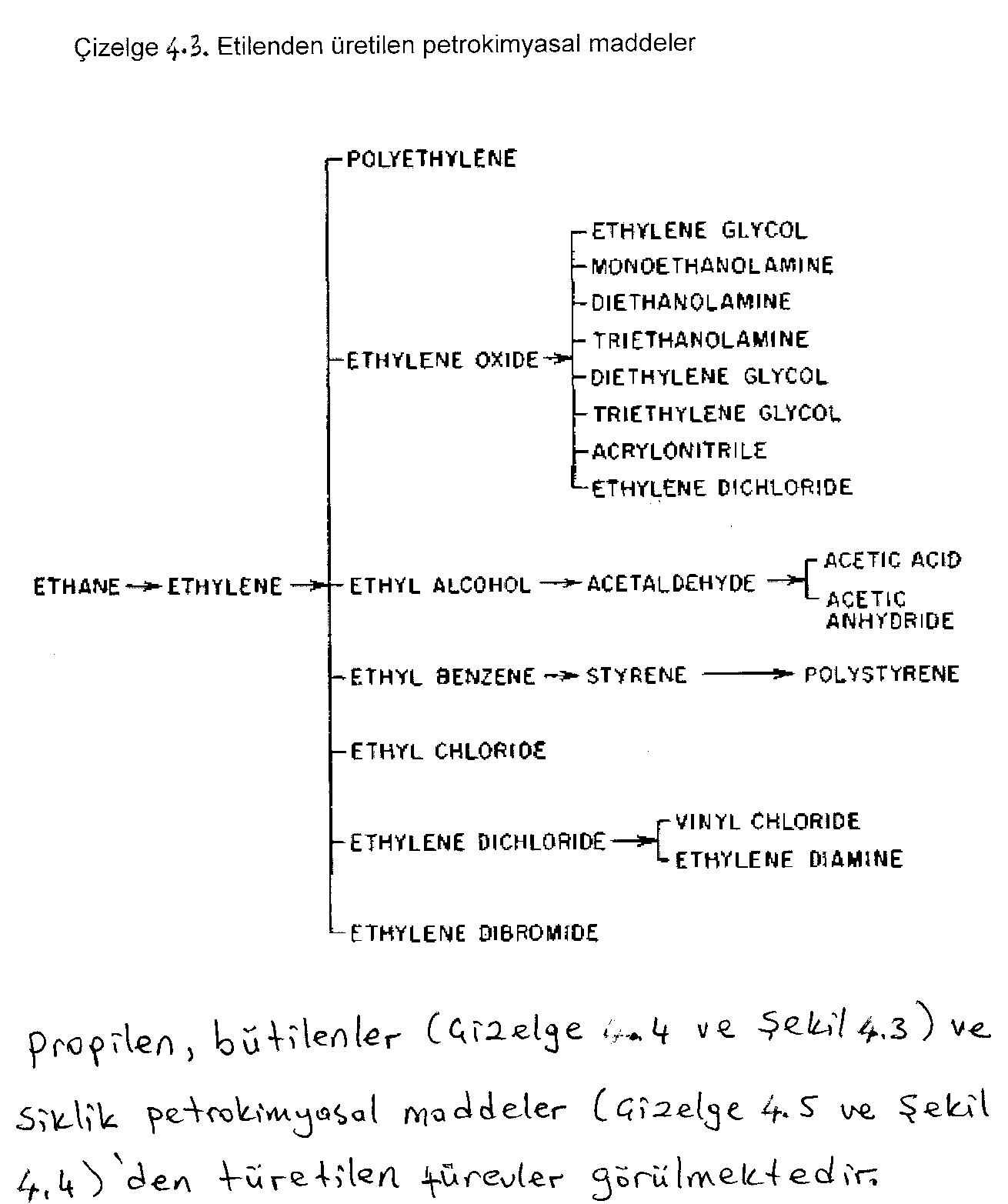 KİM228 PETRNOL ÜRÜNLERİ KİMYASI DERS NOTLARI/DOÇ.DR. KAMRAN POLAT ANKARA ÜNİV., FEN FAK., KİMYA BÖL.,
22.10.2018
12
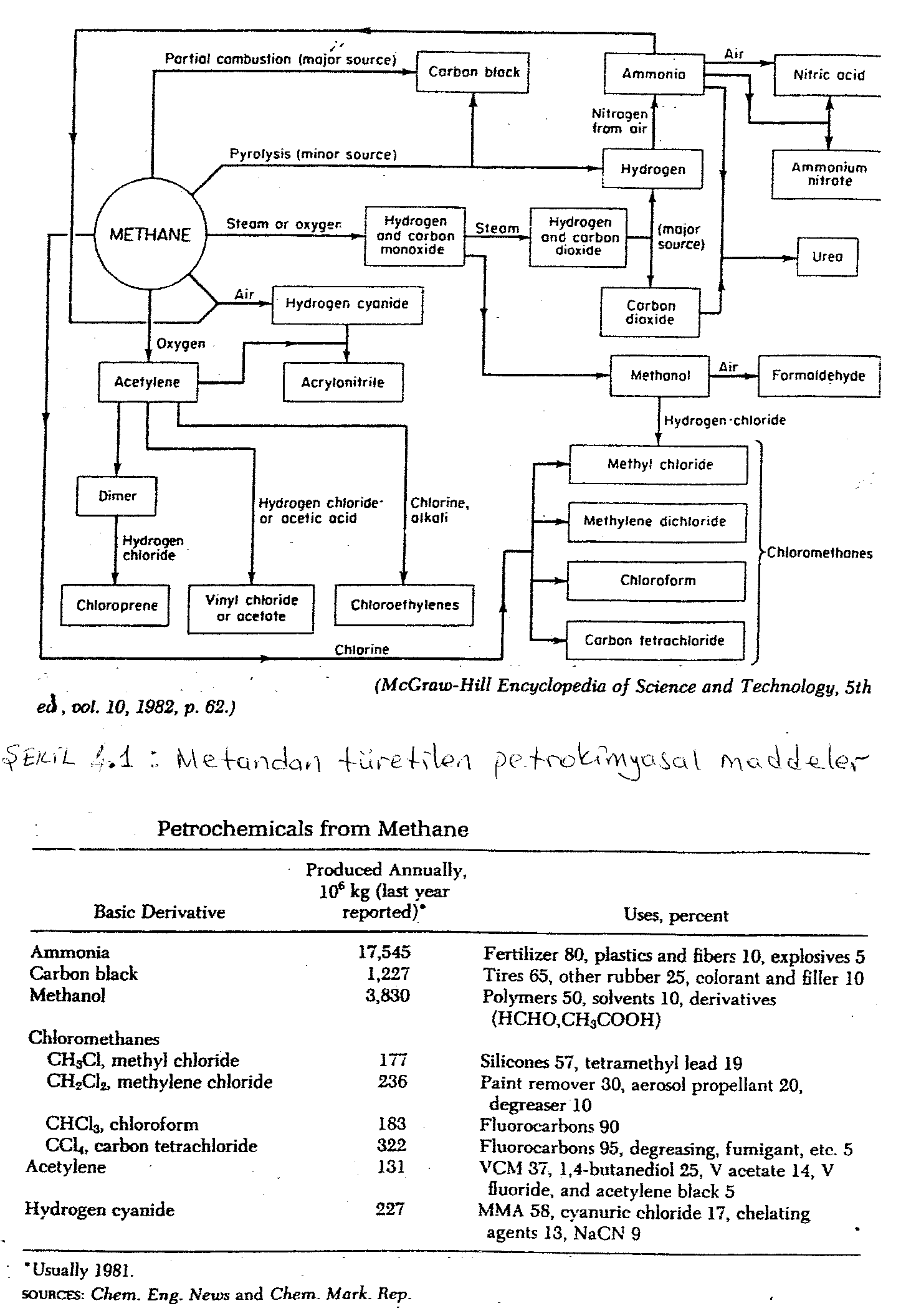 KİM228 PETRNOL ÜRÜNLERİ KİMYASI DERS NOTLARI/DOÇ.DR. KAMRAN POLAT ANKARA ÜNİV., FEN FAK., KİMYA BÖL.,
22.10.2018
13
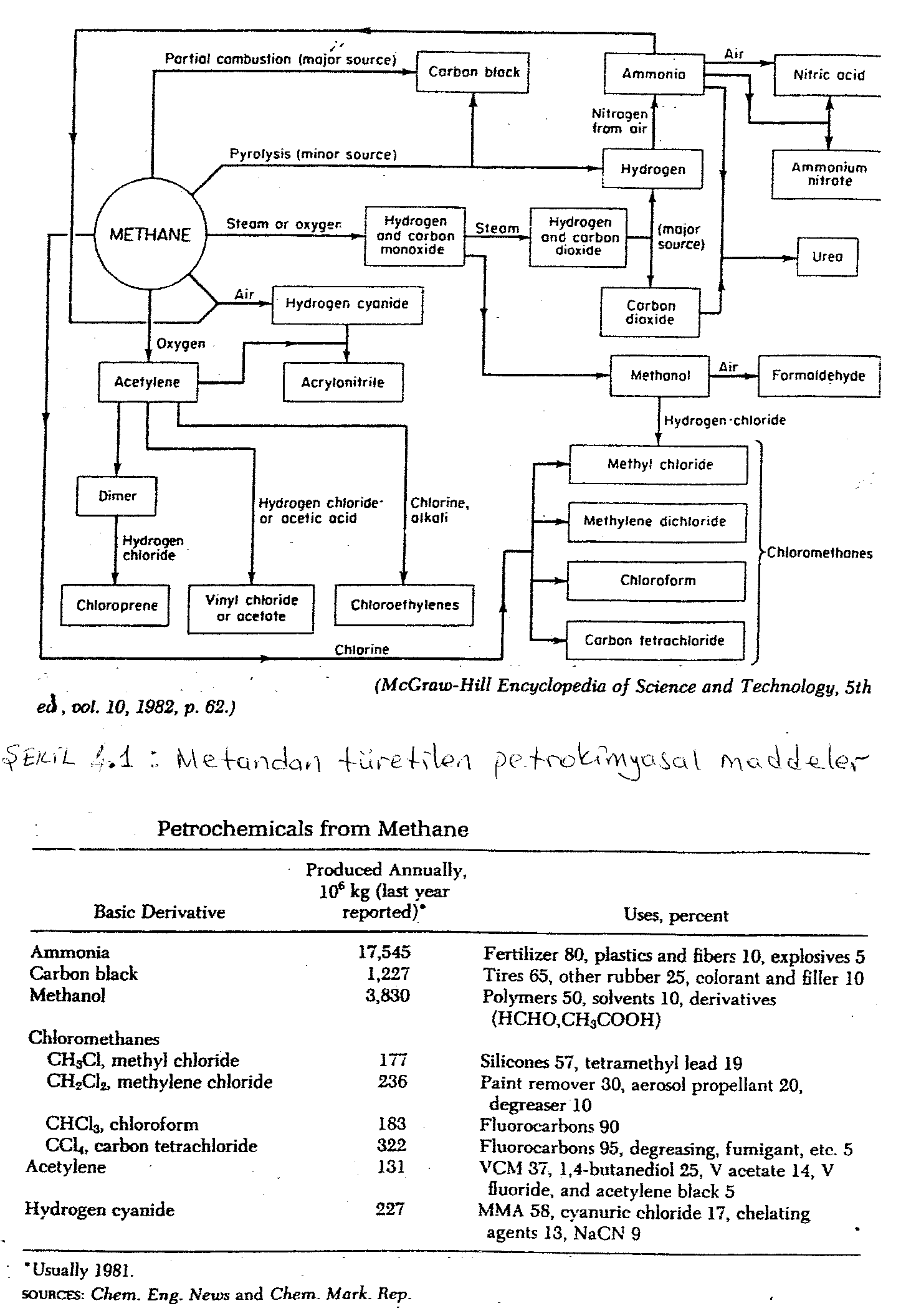 KİM228 PETRNOL ÜRÜNLERİ KİMYASI DERS NOTLARI/DOÇ.DR. KAMRAN POLAT ANKARA ÜNİV., FEN FAK., KİMYA BÖL.,
22.10.2018
14
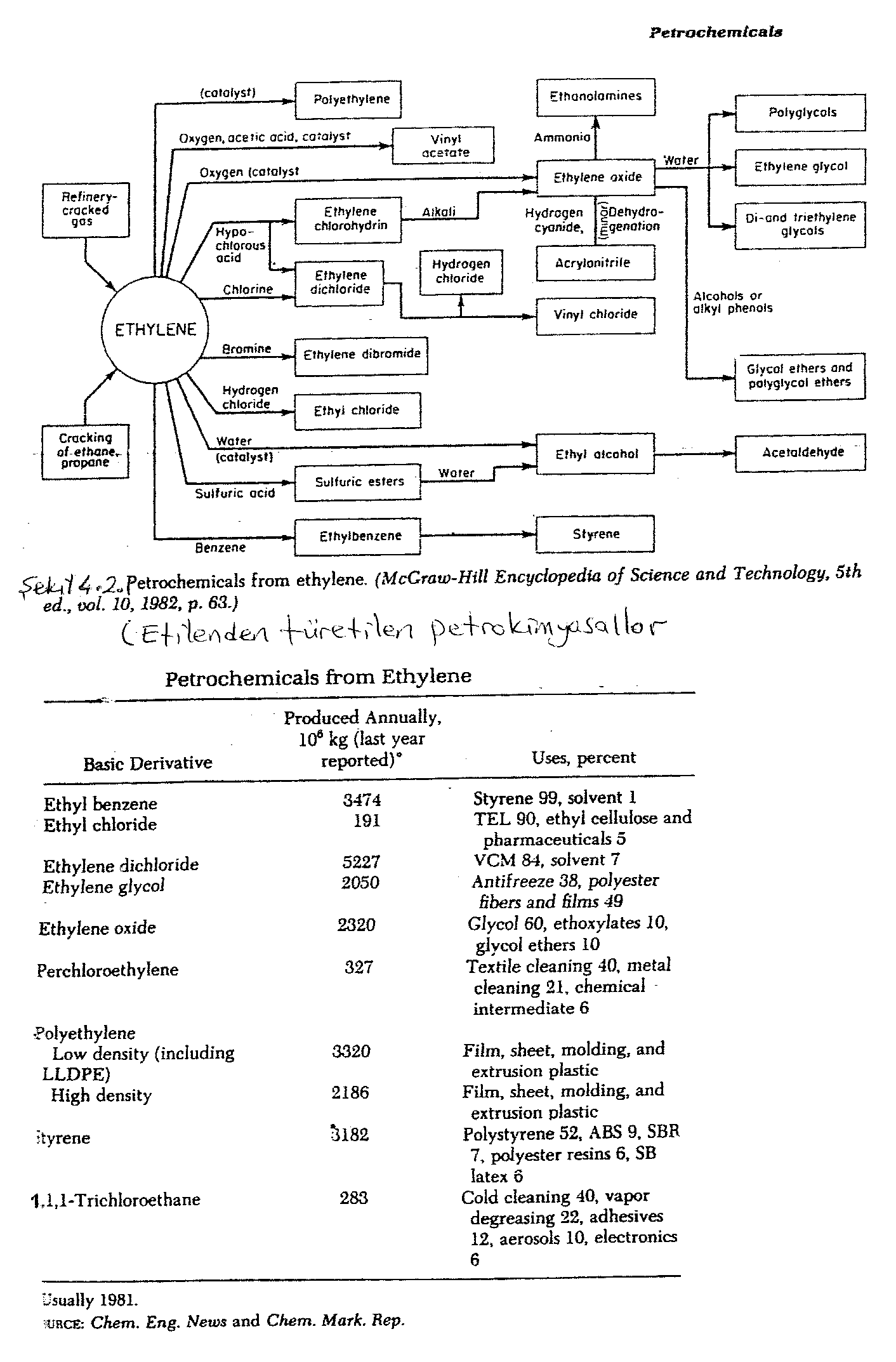 KİM228 PETRNOL ÜRÜNLERİ KİMYASI DERS NOTLARI/DOÇ.DR. KAMRAN POLAT ANKARA ÜNİV., FEN FAK., KİMYA BÖL.,
22.10.2018
15
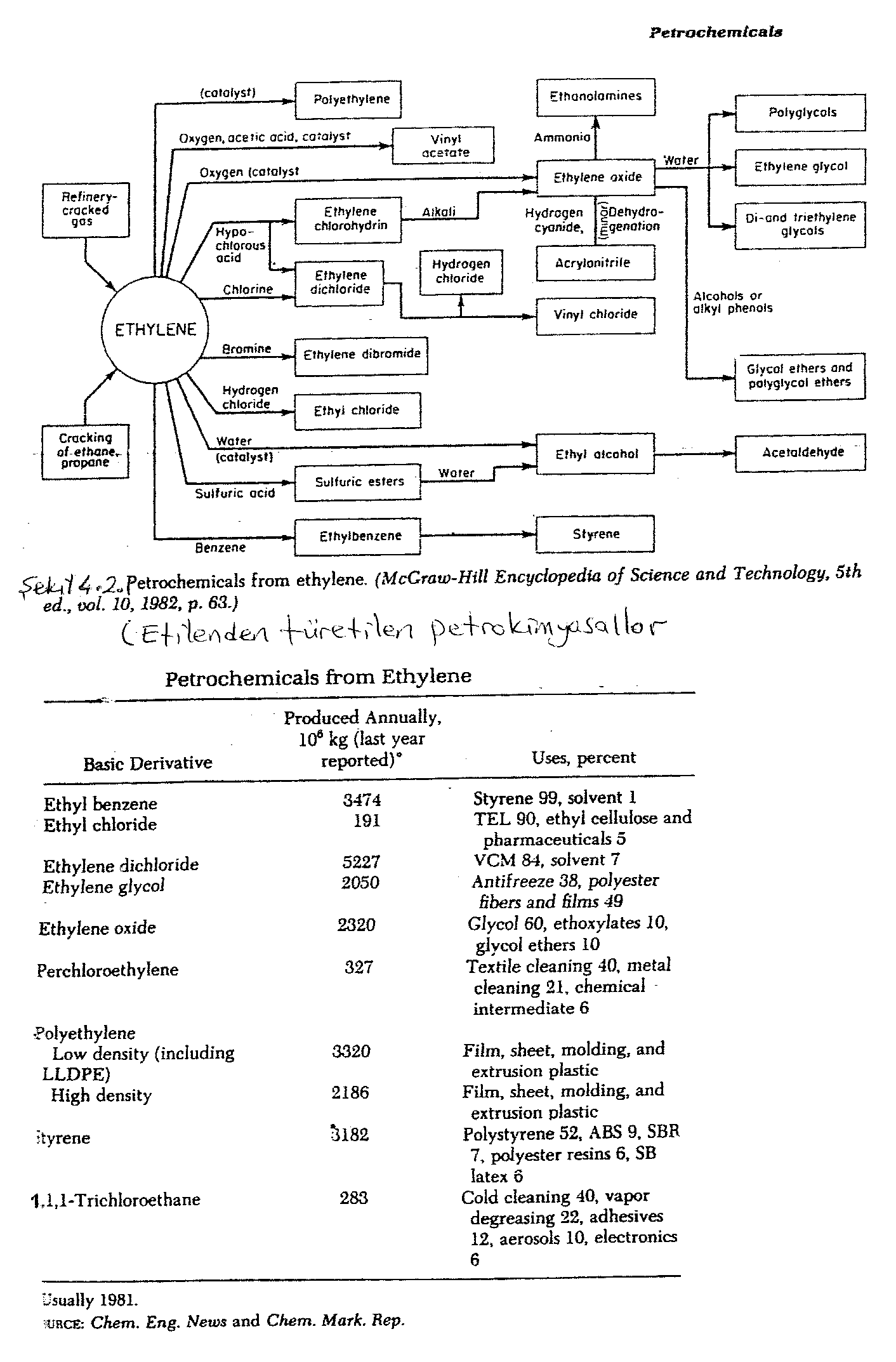 KİM228 PETRNOL ÜRÜNLERİ KİMYASI DERS NOTLARI/DOÇ.DR. KAMRAN POLAT ANKARA ÜNİV., FEN FAK., KİMYA BÖL.,
22.10.2018
16
Çizelge 4.4. propilenden üretilen petrokimyasal maddeler
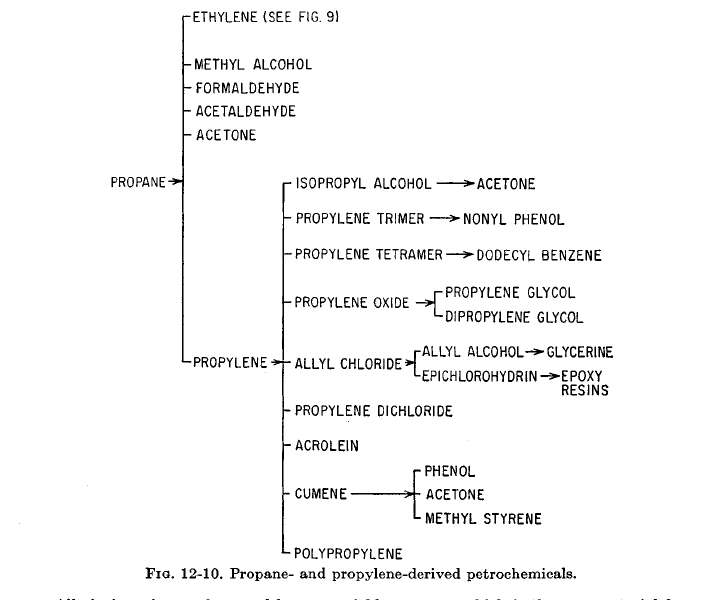 KİM228 PETRNOL ÜRÜNLERİ KİMYASI DERS NOTLARI/DOÇ.DR. KAMRAN POLAT ANKARA ÜNİV., FEN FAK., KİMYA BÖL.,
22.10.2018
17
Çizelge 4.4 (a). Bütan ve bütilenden türetilen petrokimyasal maddeler
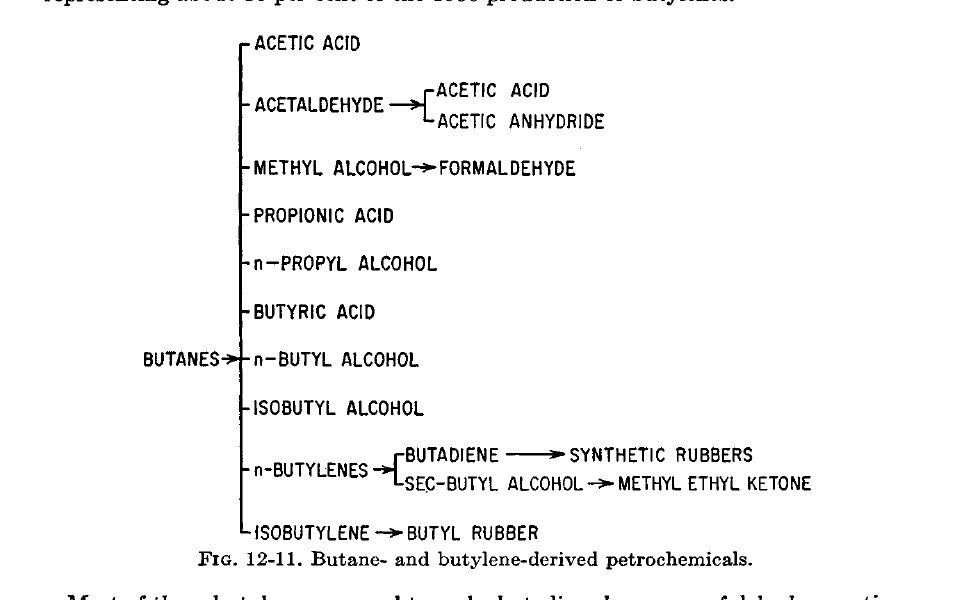 KİM228 PETRNOL ÜRÜNLERİ KİMYASI DERS NOTLARI/DOÇ.DR. KAMRAN POLAT ANKARA ÜNİV., FEN FAK., KİMYA BÖL.,
22.10.2018
18
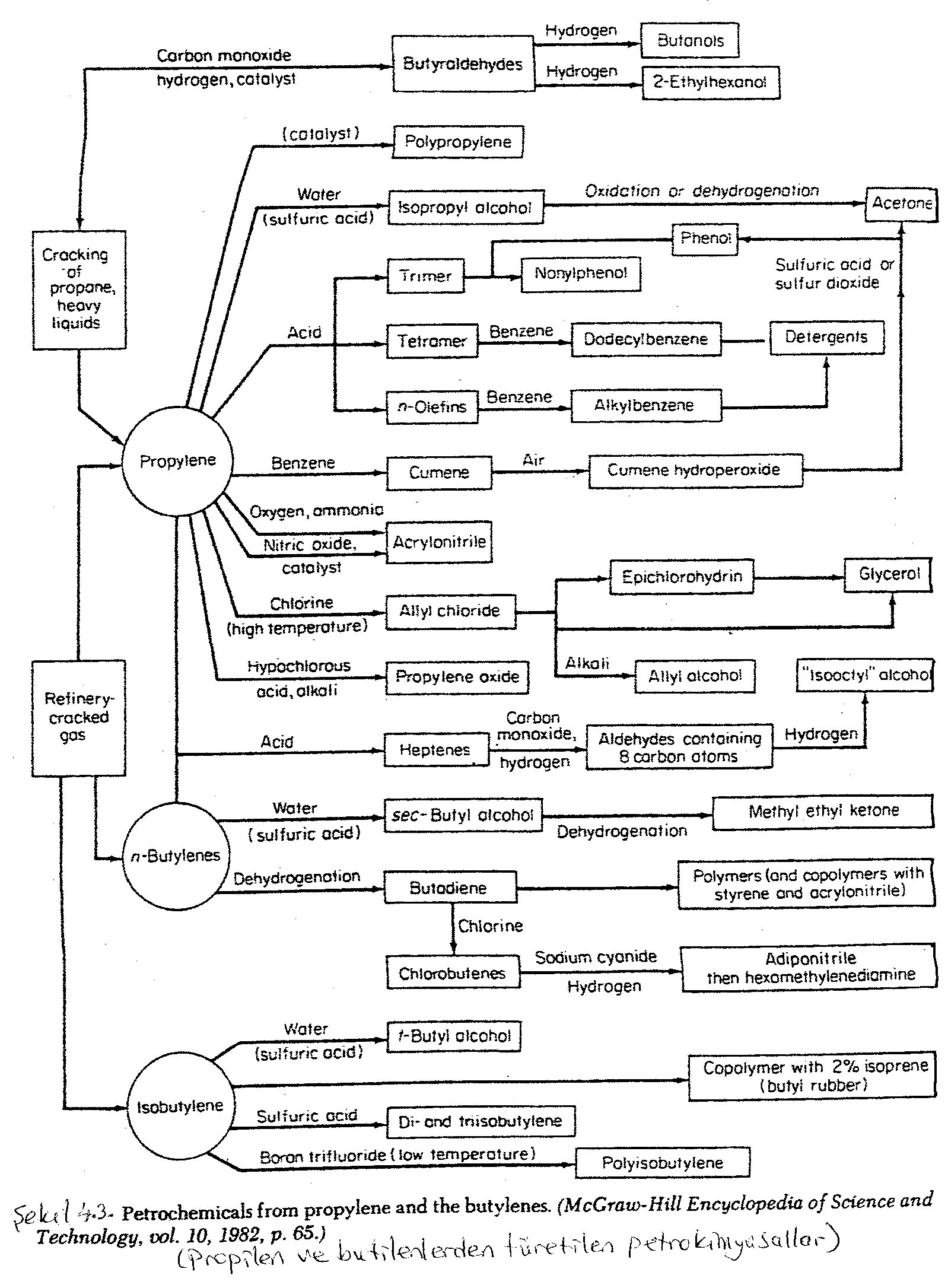 KİM228 PETRNOL ÜRÜNLERİ KİMYASI DERS NOTLARI/DOÇ.DR. KAMRAN POLAT ANKARA ÜNİV., FEN FAK., KİMYA BÖL.,
22.10.2018
19
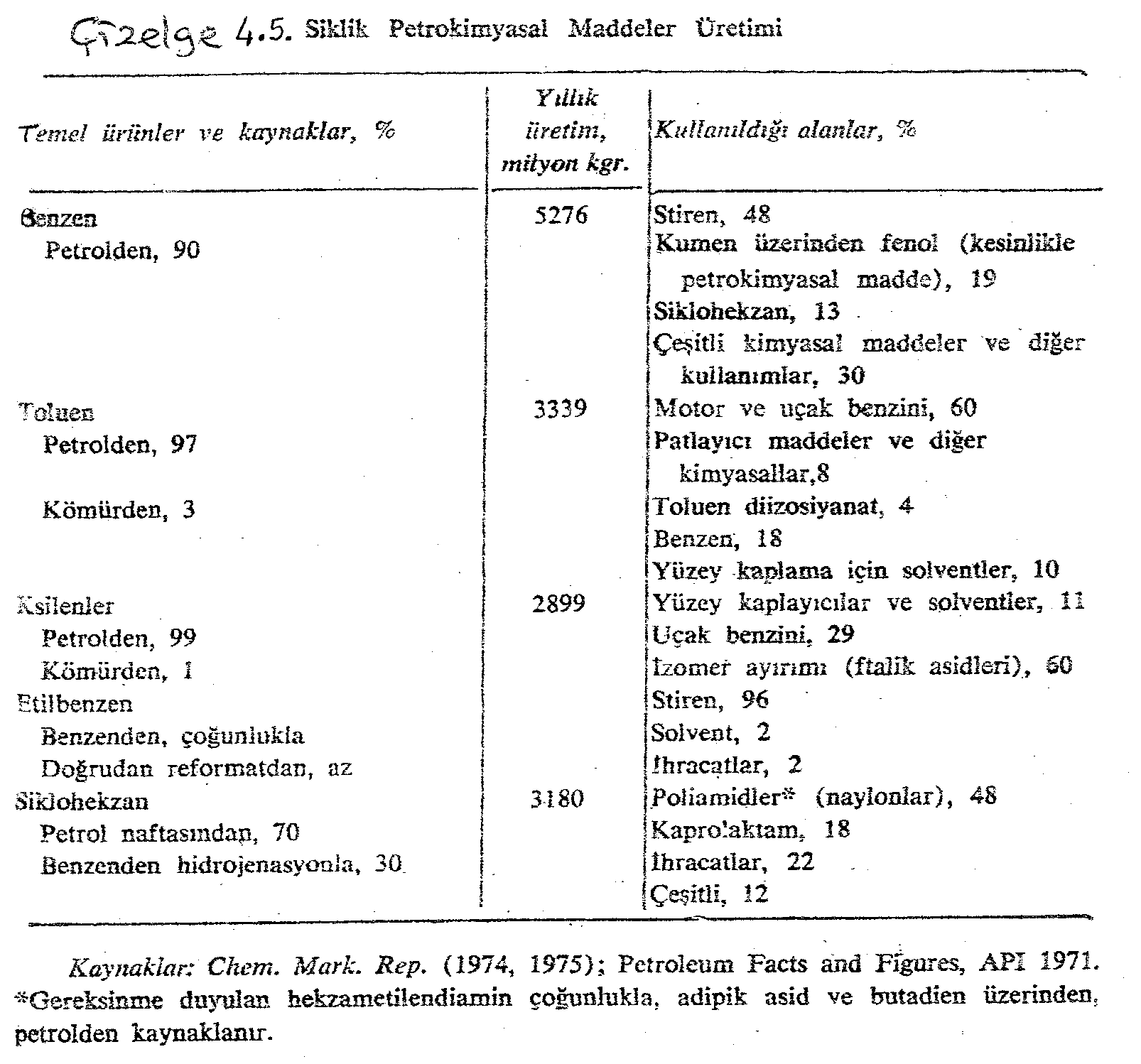 KİM228 PETRNOL ÜRÜNLERİ KİMYASI DERS NOTLARI/DOÇ.DR. KAMRAN POLAT ANKARA ÜNİV., FEN FAK., KİMYA BÖL.,
22.10.2018
20
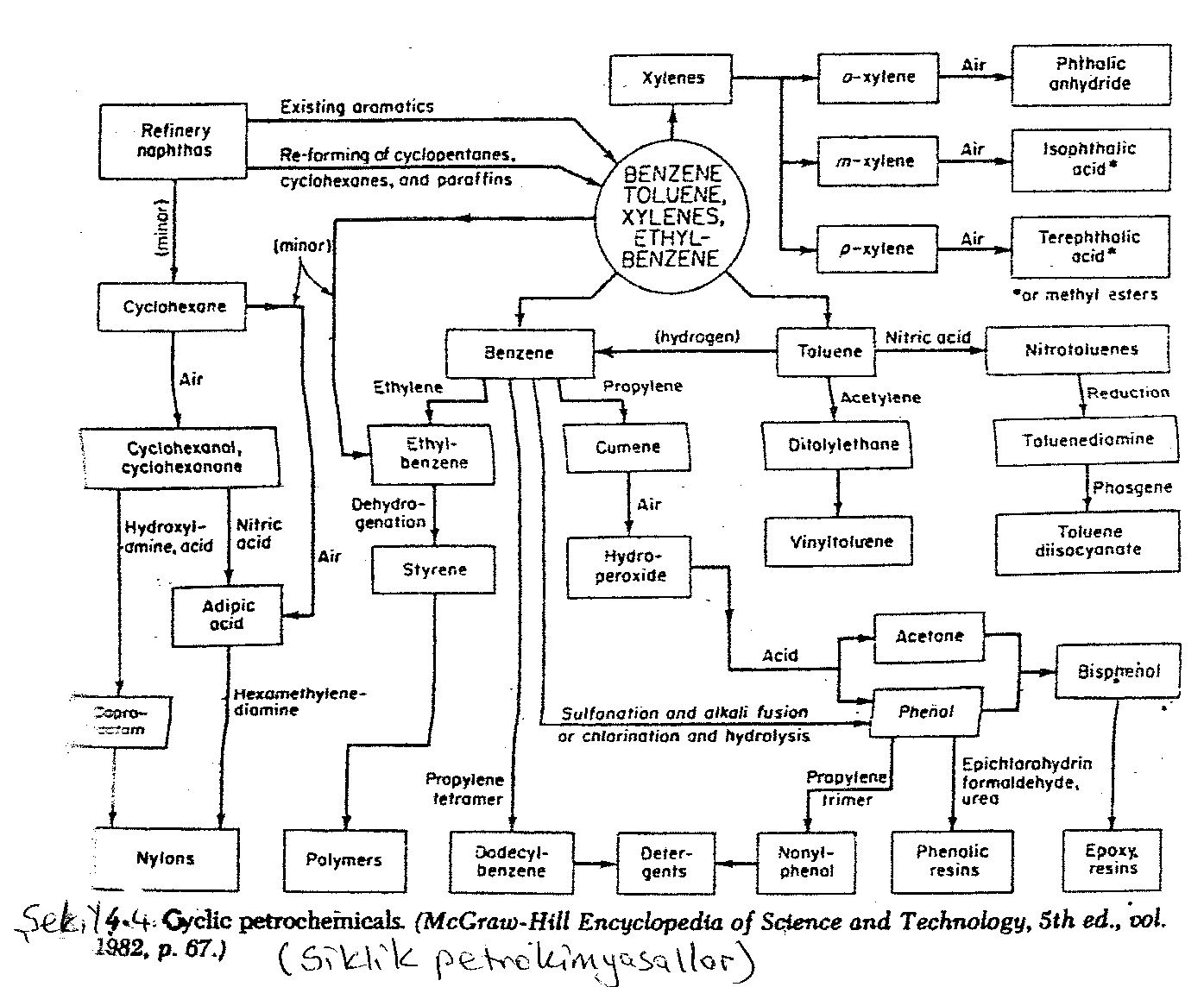 KİM228 PETRNOL ÜRÜNLERİ KİMYASI DERS NOTLARI/DOÇ.DR. KAMRAN POLAT ANKARA ÜNİV., FEN FAK., KİMYA BÖL.,
22.10.2018
21
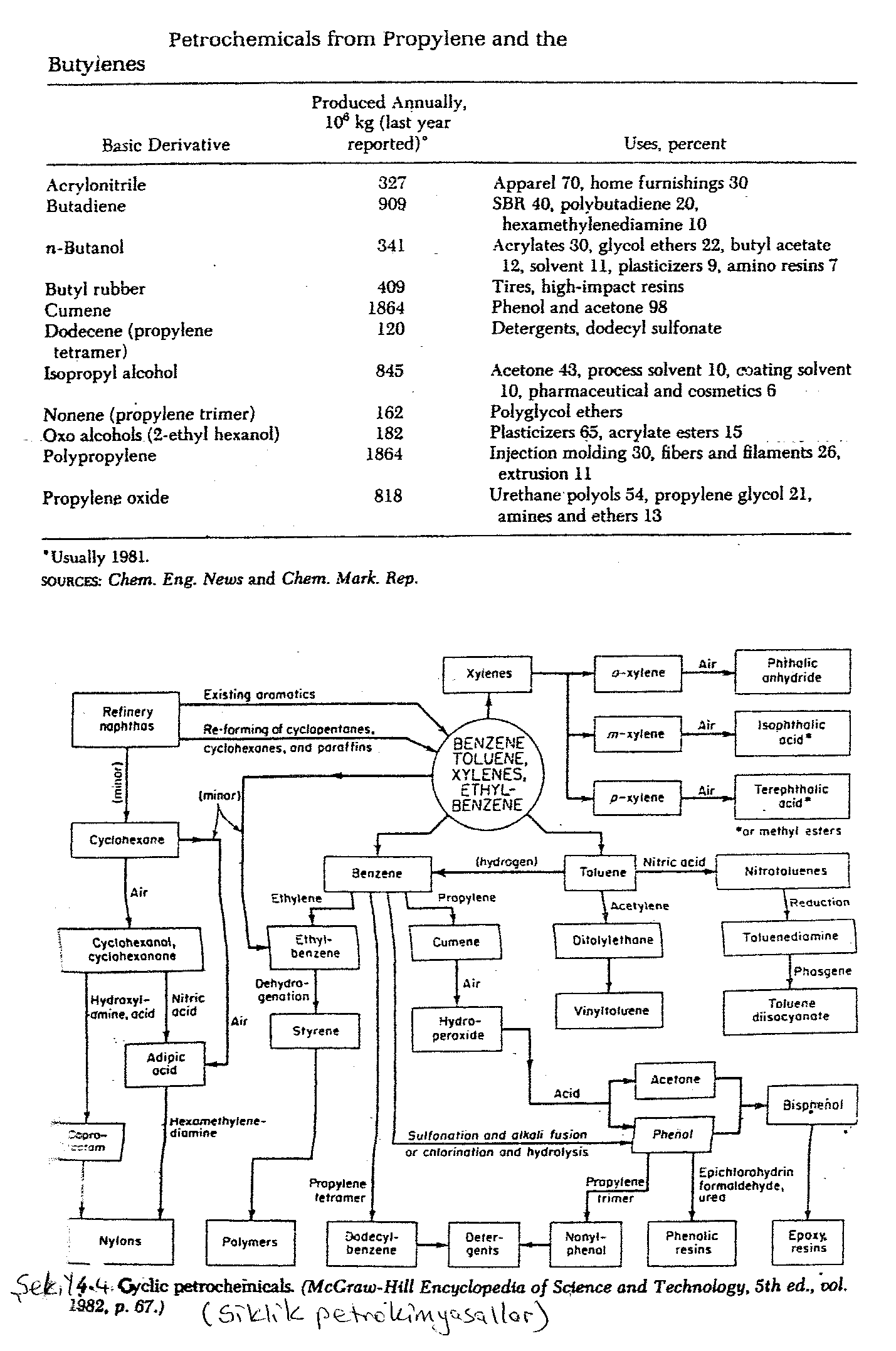 KİM228 PETRNOL ÜRÜNLERİ KİMYASI DERS NOTLARI/DOÇ.DR. KAMRAN POLAT ANKARA ÜNİV., FEN FAK., KİMYA BÖL.,
22.10.2018
22
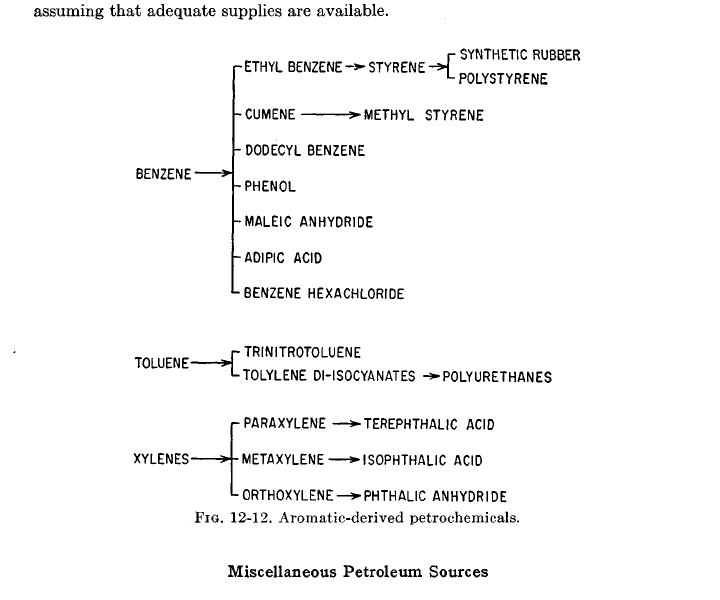 KİM228 PETRNOL ÜRÜNLERİ KİMYASI DERS NOTLARI/DOÇ.DR. KAMRAN POLAT ANKARA ÜNİV., FEN FAK., KİMYA BÖL.,
22.10.2018
23
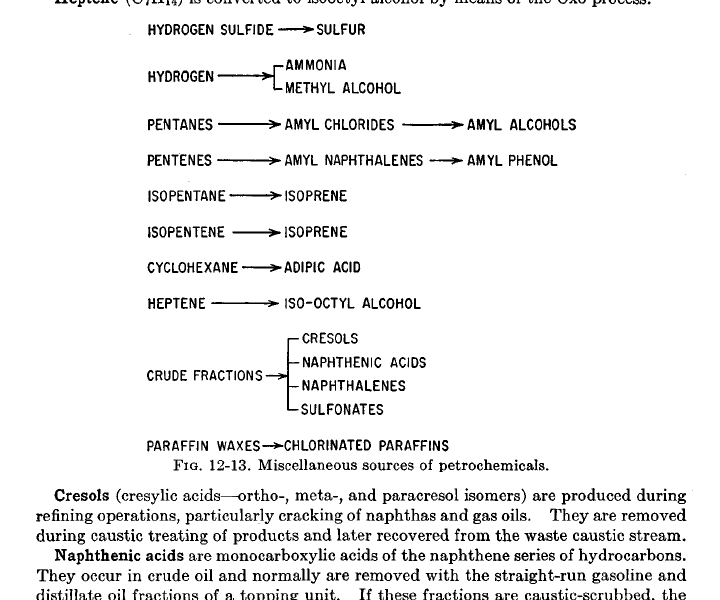 KİM228 PETRNOL ÜRÜNLERİ KİMYASI DERS NOTLARI/DOÇ.DR. KAMRAN POLAT ANKARA ÜNİV., FEN FAK., KİMYA BÖL.,
22.10.2018
24
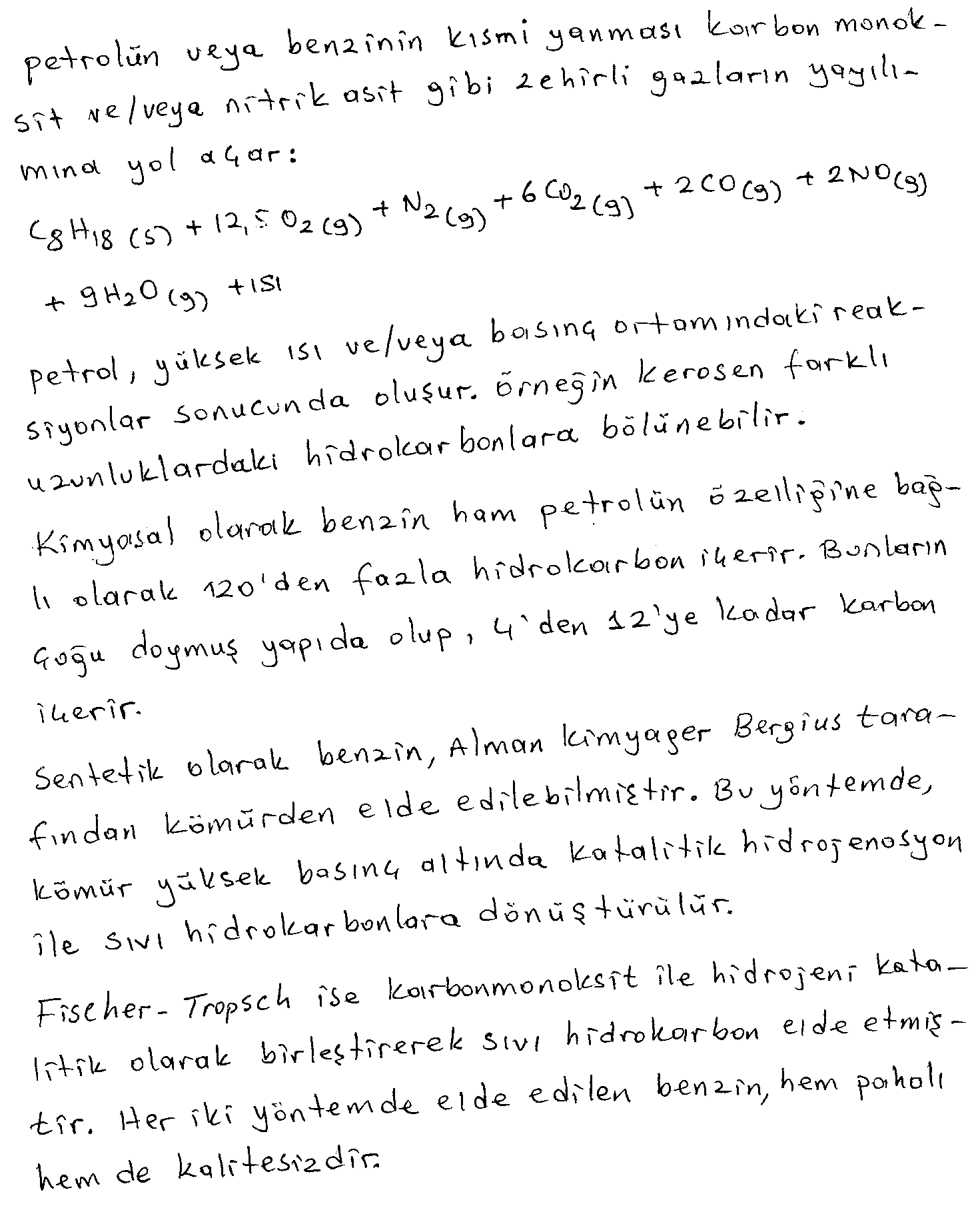 KİM228 PETRNOL ÜRÜNLERİ KİMYASI DERS NOTLARI/DOÇ.DR. KAMRAN POLAT ANKARA ÜNİV., FEN FAK., KİMYA BÖL.,
22.10.2018
25
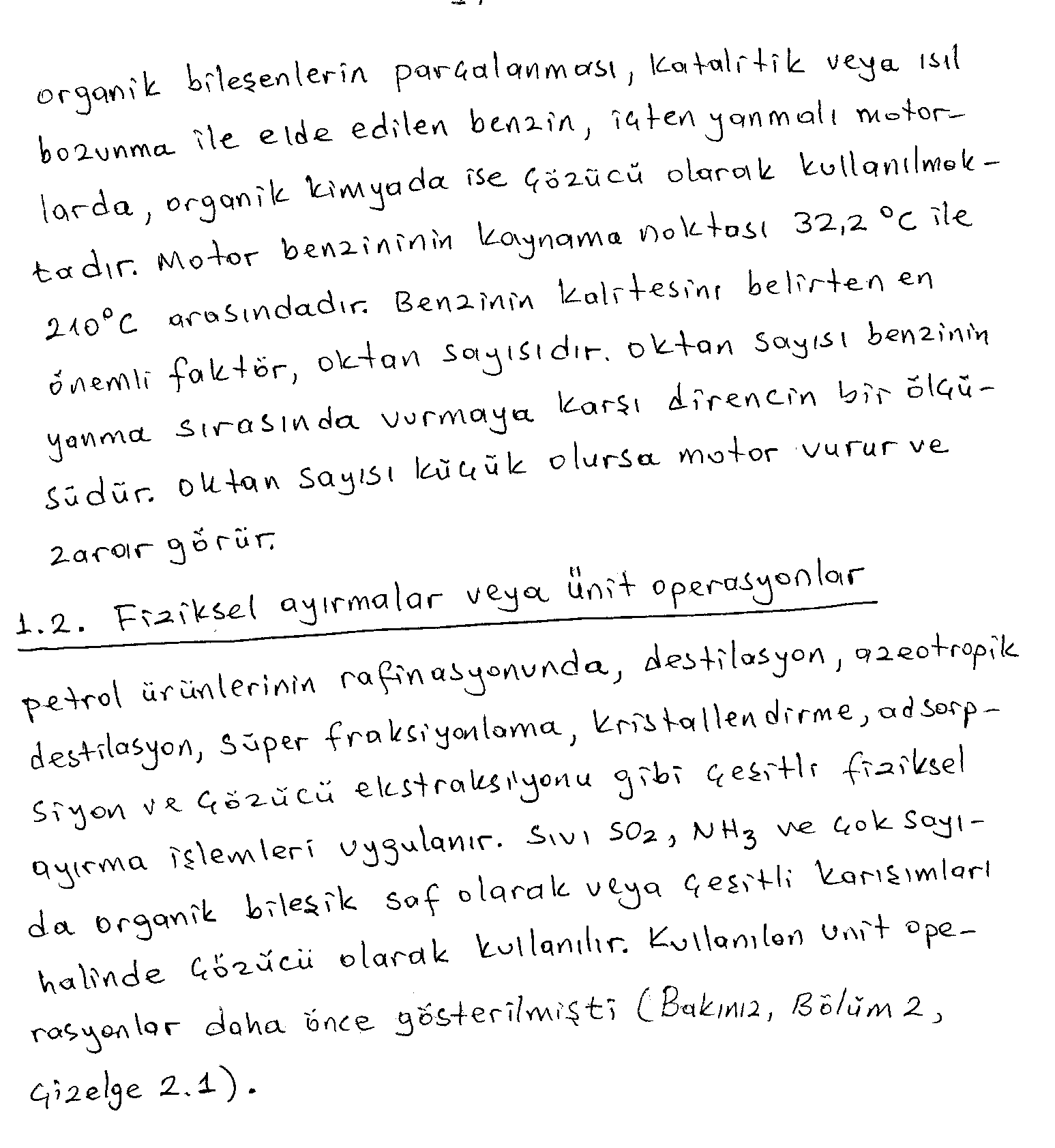 KİM228 PETRNOL ÜRÜNLERİ KİMYASI DERS NOTLARI/DOÇ.DR. KAMRAN POLAT ANKARA ÜNİV., FEN FAK., KİMYA BÖL.,
22.10.2018
26
4.Bölümün sonu
KİM228 PETRNOL ÜRÜNLERİ KİMYASI DERS NOTLARI/DOÇ.DR. KAMRAN POLAT ANKARA ÜNİV., FEN FAK., KİMYA BÖL.,
22.10.2018
27